Understanding the Changes
FCC RF Exposure Rules
K1FMB - RFE
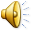 [Speaker Notes: Understanding the FCC RF Exposure rule changes.

This presentation was adapted from Ed Hare’s, September 2021 QST article.]
FCC RF Exposure Rules
On May 3, 2021, the FCC issued new rules regarding human exposure to radiated RF energy.

Stations operating under the exemptions of the ‘old rules’ must now comply with the changes by May 3, 2022.
K1FMB - RFE
2
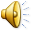 [Speaker Notes: On May 3rd, 2021, the Federal Communications Commission implemented new rules regarding human exposure to radiated RF energy.

Stations operating under the exemptions established by the old rules must now comply with the changes by May 3rd, 2022.]
FCC RF Exposure Rules
In 1996, the FCC introduced regulations to set limits for human exposure to RF energy from radio transmitters.

Ham stations were included, but were not required to be evaluated.
K1FMB - RFE
3
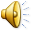 [Speaker Notes: In 1996, the FCC first introduced regulations to set limits for human exposure to RF energy.

At that time, as well as now, Ham stations were included, but operators were not required to evaluate their operations.]
FCC RF Exposure Rules
Under the new rules, finalized in 2020, Ham stations are still required to comply, but more stations will be required to conduct a station evaluation to determine that their station complies with the limits for human exposure.

Under the ‘old rules’ there were a variety of exemptions from this requirement, based on operating frequency, power level, and operating mode.
K1FMB - RFE
4
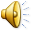 [Speaker Notes: Under the newly revised rules, Ham stations are still required to comply, but now more stations will be required to conduct a station evaluation to determine that their station complies with the limits for human exposure.

Under the old rules, there were numerous exemptions from this requirement based on operating frequency, power level, and operating mode.]
FCC RF Exposure Rules
If you performed a station evaluation under the ‘old rules’, there’s no need to reevaluate – unless you made any change that could increase the amount of RF energy present near your station, i.e., changing your antenna, increasing transmitting power, using a new operating mode, or adding a new band to your operations.
K1FMB - RFE
5
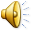 [Speaker Notes: If you performed a station evaluation under the old rules you will not need to re-evaluate your station – unless you made any change that could increase the amount of RF energy present near your station; that is to say no changes to your antenna, no increase in transmitting power, no changes in your modes of operation, or adding a new frequency band to your operating repertoire.]
FCC RF Exposure Rules
If you’ve made any such change, under the new rules you will need to perform a physical assessment of your station - or use an exemption formula to determine if it needs to be evaluated.

You have until May 3, 2022 to complete the assessment or evaluation.
K1FMB - RFE
6
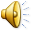 [Speaker Notes: Of course, if you have made any such change, under the new rules you will need to perform a physical assessment of your station – or use an exemption formula to determine if it needs to be evaluated.

You have until May 3rd, 2022 to complete the assessment or evaluation.]
FCC RF Exposure Rules
At any given location, the FCC has clarified that effective radiated power (ERP) is the gain of an antenna compared to the gain of a half-wave dipole.

You’ll need to know the frequency and separation distance.  If the ERP exceeds the limitation threshold, then the RF source is not exempt, and an evaluation must be performed.
K1FMB - RFE
7
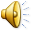 [Speaker Notes: At any given location, the FCC has clarified the definition that effective radiated power is the gain of an antenna compared to the gain of a half-wave dipole.

For your assessment, you’ll need to know the applied frequency and the separation distance requirement.  If the effective radiated power exceeds the limitation threshold, then the RF source is not exempt, and an evaluation must be performed.]
FCC RF Exposure Rules
For example, if you run 100 watts at 3.5 MHz to any antenna, you need to do an evaluation if any human exposure could occur within 45 feet (13.6 m).
K1FMB - RFE
8
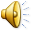 [Speaker Notes: For example, if you run 100 watts at 3.5 MHz to any antenna, you need to do an evaluation if any human exposure could occur within 45 feet (13.6 m).]
FCC RF Exposure Rules
If you run 100 watts to a dipole at 28.5 MHz then your station is exempt from evaluation on this band.

But, if you run 500 watts at that same frequency to a Yagi (with a gain of more than 5.25 dBd), your ERP would be 1700+ watts, making you not exempt on this band.  If this was a new installation*, you would need to do an evaluation – or reduce power, move the antenna, or restrict access.
*  Since May 2021
K1FMB - RFE
9
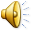 [Speaker Notes: Another example: if you run 100 watts to a dipole at 28.5 MHz then your station is exempt from evaluation on this band.

But, if you run 500 watts at that same frequency to a Yagi (with a gain of more than 5.25 dBd), your effective radiated power would be over 1700 watts, making you not exempt on this band.  If this was a new installation, you would need to perform an evaluation – or reduce power, move the antenna, or restrict access.]
FCC RF Exposure Rules
If you have to perform an evaluation, don’t panic!

In most cases you can do a simple calculation using an online RF calculator.

Also, the FCC determined that Ham operators (and family) can be evaluated to the higher (Controlled) limits.
K1FMB - RFE
10
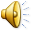 [Speaker Notes: If you have to perform an evaluation, don’t panic!  In most cases you can do this with a simple calculation using an online RF calculator.

Also, the FCC determined that Ham operators and their family can be evaluated to the higher limits, called(Controlled) limits, if the station owner has provided them with safety instruction and training.  However, the FCC has yet to specify what this ‘training’ will be.]
FCC RF Exposure Rules
Exposure must meet all three limits – power density, electric field strength, and magnetic field strength.

The limits are set for RF exposure averaging over 30 minutes within Uncontrolled (unrestricted) areas and 6 minutes within Controlled areas.
K1FMB - RFE
11
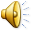 [Speaker Notes: Exposure must meet all three limits – power density, electric field strength, and magnetic field strength.

The limits are set for RF exposure averaging over 30 minutes within Uncontrolled (unrestricted) areas and 6 minutes within Controlled areas.]
FCC RF Exposure Rules
The easiest way to do an evaluation is by using ARRL’s RF Exposure Calculator.  (arrl.org/rf-exposure-calculator)

The calculator will take your average power, the operating frequency, any antenna gain, and operating mode to calculate the minimum compliance distance from any part of your antenna.
K1FMB - RFE
12
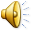 [Speaker Notes: The easiest way to do your evaluation is by using A-R-R-L’s RF Exposure Calculator, found on the web at arrl.org/rf-exposure-calculator.

The calculator will take your average power, the operating frequency, any antenna gain, and the operating mode to calculate the minimum compliance distance from any part of your antenna.]
FCC RF Exposure Rules
While the ARRL calculator is the easiest way, it often overestimates the signal from your antenna.

If you don’t pass, you can use other, more accurate ways to calculate the signals from your station.
K1FMB - RFE
13
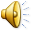 [Speaker Notes: While the A-R-R-L calculator is the easiest way, it often overestimates the output from your antenna.

If, according to the on-line calculator you don’t pass, you can use other, more accurate ways to calculate the signals from your station.]
FCC RF Exposure Rules
The good news is that there is no paperwork.**  When you complete your evaluation, you have complied with the requirement.

You are not required to submit any proof of evaluation, unless specifically requested by an FCC agent.

** It’s always a good idea to keep a copy of your evaluations with your station records.
K1FMB - RFE
14
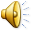 [Speaker Notes: The good news is that there is no required paperwork.  When you complete your evaluation, you have complied with the requirement.

You are not required to submit any proof of evaluation or any data, unless specifically requested by an FCC agent.

By the way, it is a good idea to keep a copy of your evaluations with your station records.]
FCC RF Exposure Rules
A lot of valuable RFE information is available at ARRL.

RF Exposure and You, by Ed Hare (W1RFI), is a very useful source and clarifies the FCC requirements with figures and tables.

ARRL Lab can also help: tis@arrl.org

This presentation was adapted from Ed Hare’s, September 2021 QST article, pg 60.
K1FMB - RFE
15
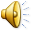 [Speaker Notes: A lot of valuable Radio Frequency Evaluation information is available at A-R-R-L at arrl.org.

Ed Hare’s publication, RF Exposure and You, is a very useful source and clarifies the FCC requirements with figures and tables.

The ARRL Lab can also help: tis@arrl.org.  Just send an email with your circumstances.]